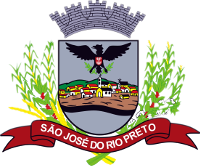 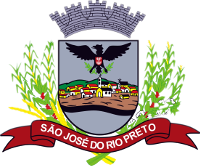 CORONAVÍRUS21/05/2020
CORONAVÍRUS29/05/2020
Aldenis albaneze borim
Secretário de saúde de são josé do rio preto-sp
Aldenis albaneze borim
Secretário de saúde de são josé do rio preto-sp
Casos COVID-19 no mundo
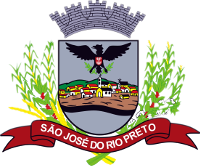 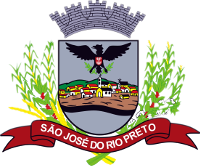 CORONAVÍRUS21/05/2020
SJRP
C: 635
Ob: 23
Letalidade: 3,6%
Brasil
C: 438.238
Ob: 26.754
Letalidade: 6,1%
Mundo
C:5.808.946
Ob: 360.308
Letalidade: 6,2%
Aldenis albaneze borim
Secretário de saúde de são josé do rio preto-sp
Who,28/05/2020
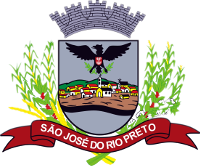 Total de casos Confirmados  de Rio Preto
(Protocolo Ministério da Saúde + Projeto Sentinela)
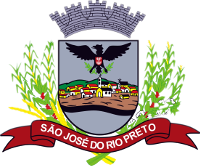 Notificação: Todos pacientes atendidos com estado gripal = 7.933
57% de coleta
Confirmados
 
  635
CORONAVÍRUS21/05/2020
Testados

4.558
Negativos 

4.928
Óbitos = 23(3,6%)
Recuperados = 258(40%)
Prof. Saúde = 141(22%)
SRAG =111(17%)
Aldenis albaneze borim
Secretário de saúde de são josé do rio preto-sp
Coeficiente de Incidência:  138 casos/100.000 habitantes
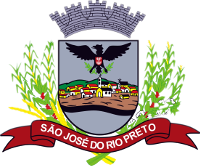 Óbito COVID-19 em 29/05
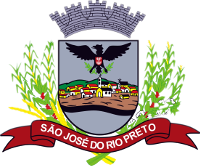 Sexo feminino
50 anos
Data sintomas: 19/05/2020
Internada
Óbito em 29/05/2020
Apresentava comorbidades
CORONAVÍRUS21/05/2020
Aldenis albaneze borim
Secretário de saúde de são josé do rio preto-sp
Casos confirmados COVID-19 por data notificação
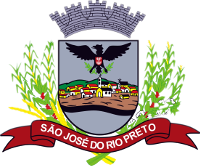 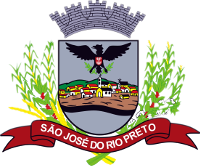 CORONAVÍRUS21/05/2020
Casos confirmados
Aldenis albaneze borim
Secretário de saúde de são josé do rio preto-sp
Data notificação
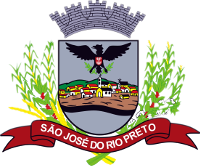 Casos confirmados COVID-19 por Semana de notificação ( Estamos na semana 22*)
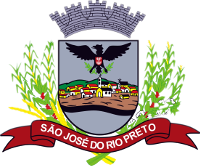 Total = 635
CORONAVÍRUS21/05/2020
Casos confirmados
Aldenis albaneze borim
Secretário de saúde de são josé do rio preto-sp
Semana Epidemiológica
* Semana atual
Percentual de Positividade de COVID-19
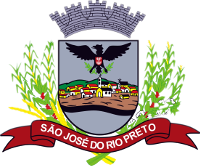 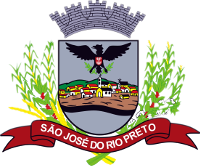 CORONAVÍRUS21/05/2020
Percentual
Aldenis albaneze borim
Secretário de saúde de são josé do rio preto-sp
Semana
Casos Internaram (SRAG) atualizados em 28/05/2020
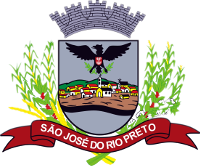 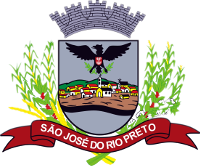 CORONAVÍRUS21/05/2020
Aldenis albaneze borim
Secretário de saúde de são josé do rio preto-sp